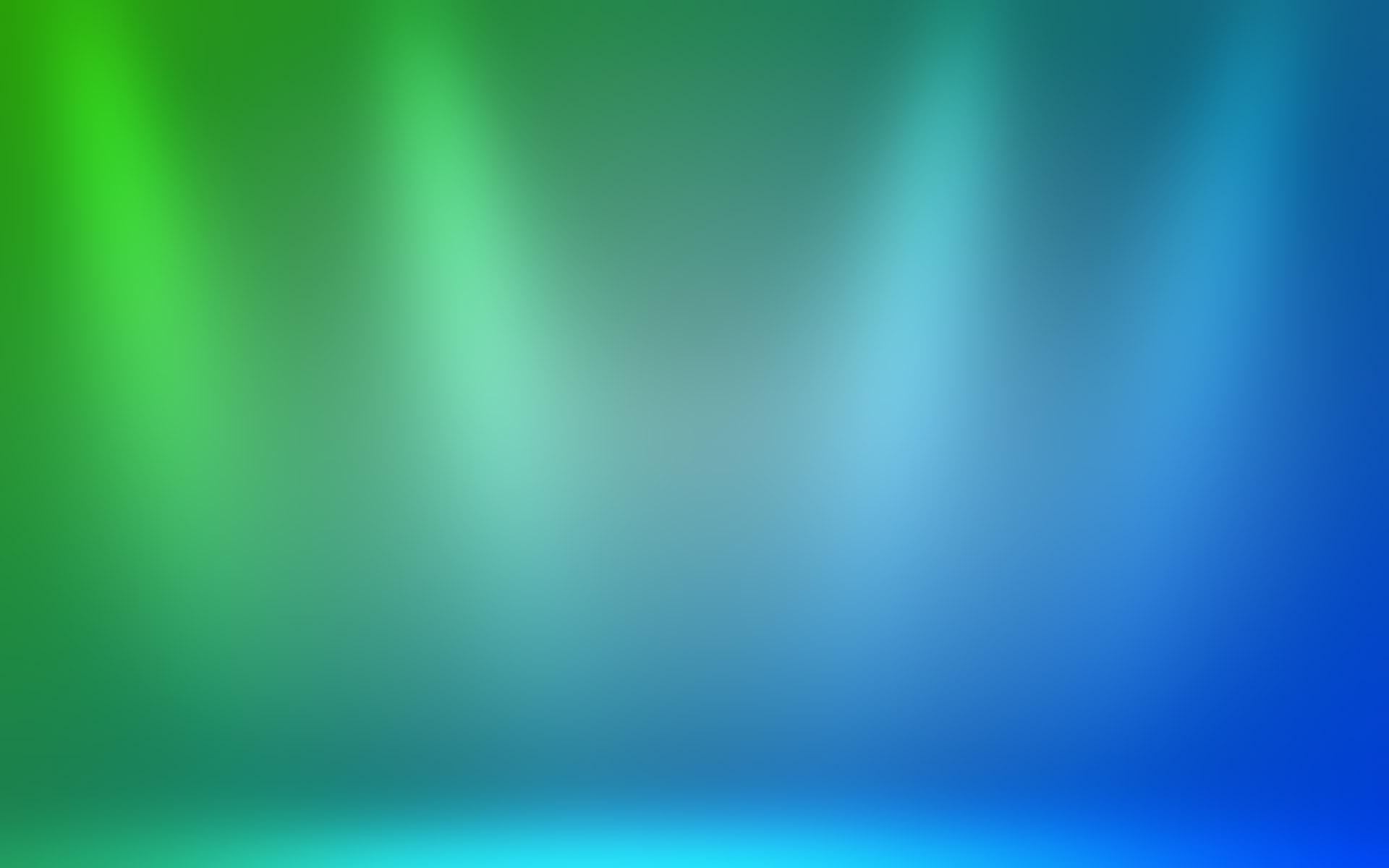 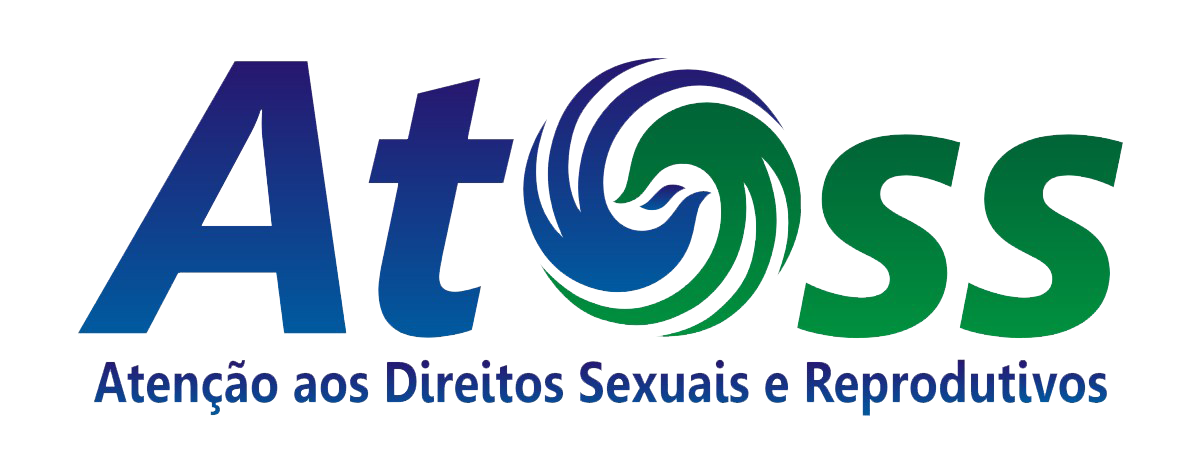 PROPÓSITO INSTITUCIONAL
Promoção social através da execução de programas e projetos de relevância publica , com enfase nos direitos sexuais e direitos reprodutivos, colaborando com as políticas públicas e a sociedade civil organizada, para o pleno exercício dos direitos humanos e melhoria da qualidade de vida da população.
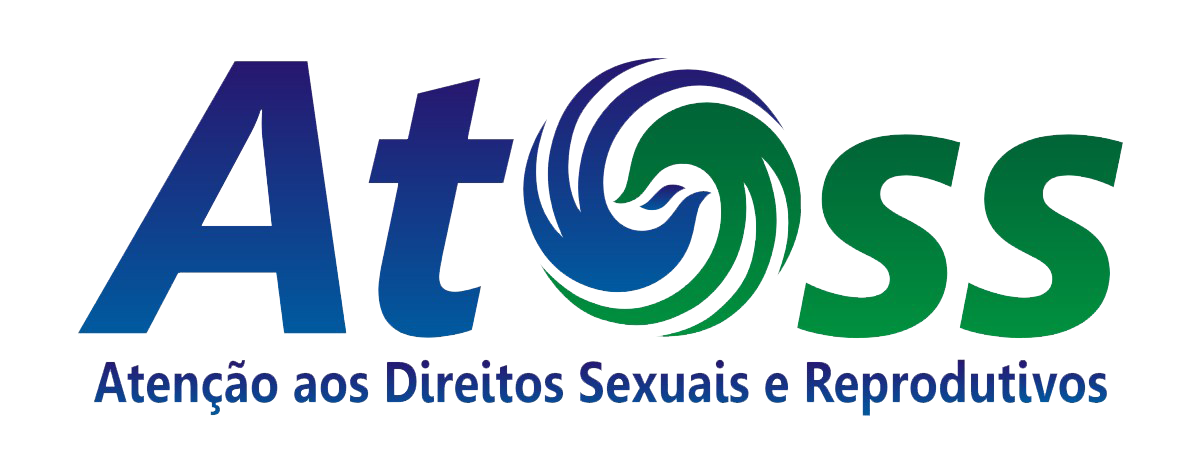 AÇÕES DESENVOLVIDAS JUNTO AOS PARCEIROS
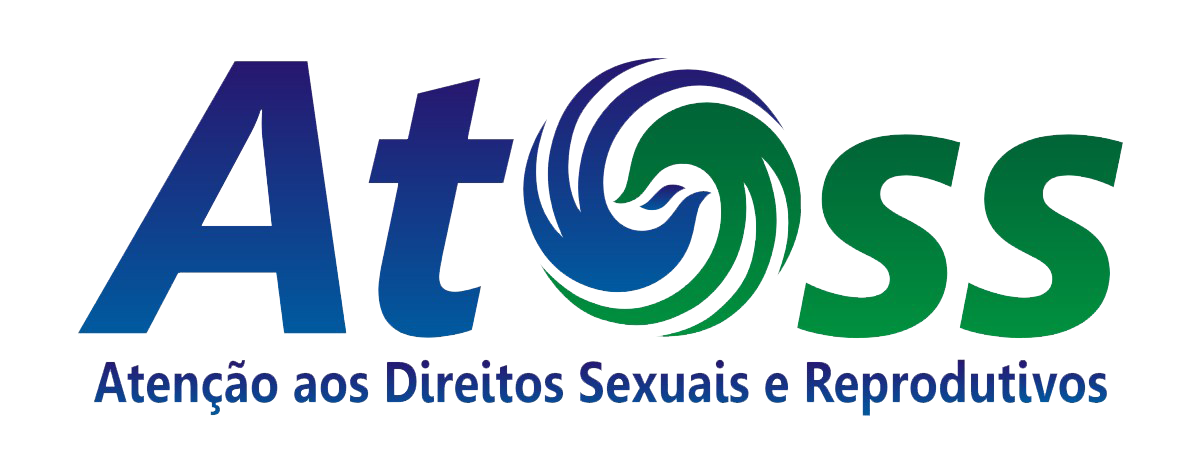 Beneficios da parceria
- Melhoraria os indicadores de saúde do município;
- Favorecimento do alcance metas de compromissos e pactos, como por exemplo, o Plano Municipal de Saúde, ODS, PMAQ,Educação Permanente, Selo UNICEF.
- ampliação dos recursos financeiros disponíveis para o município;
- cumprimento da legislação vigente e atender as exigências dos órgãos de controle;
- reconhecimento pela população dos esforços das equipes de saúde em prol da qualidade de vida dos seus munícipes;
- Garantia da continuidade e regularidade do abastecimento de insumos e flexibilidade na adequação do mix de insumos
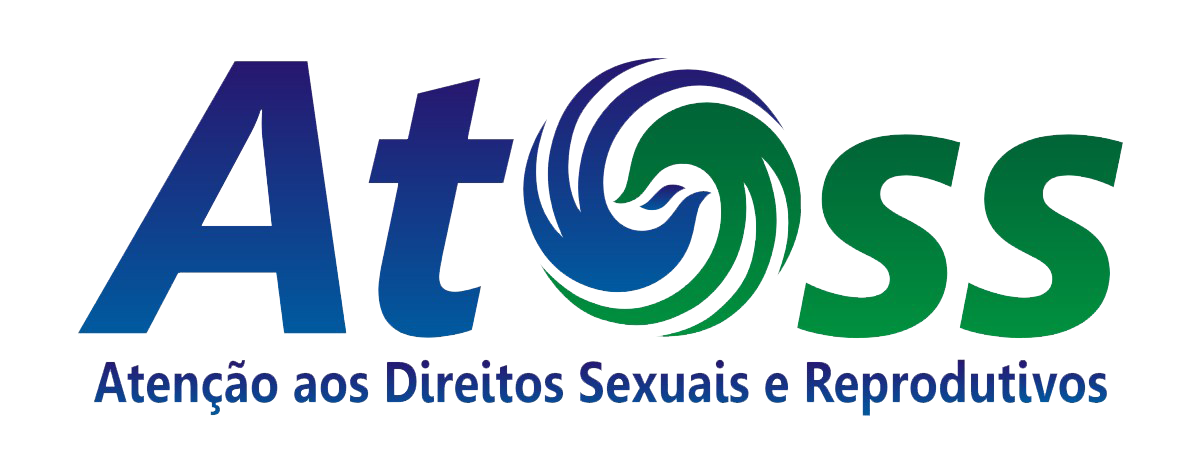 Cursos - ATOSS
Outros cursos: Inserção de DIU – Violência Sexual - Humanização – Climatério e Menopausa – Hepatites Virais – Saúde do Homem – Câncer de Pênis e Próstata – Sexualidade na Terceira Idade – Abordagem no Cuidado da População LGBTT
Metodologia problematizadora a partir da realidade local e da análise dos processos de trabalho, fortalecendo as ações do cotidiano das equipes de saúde na atenção básica dos municípios.
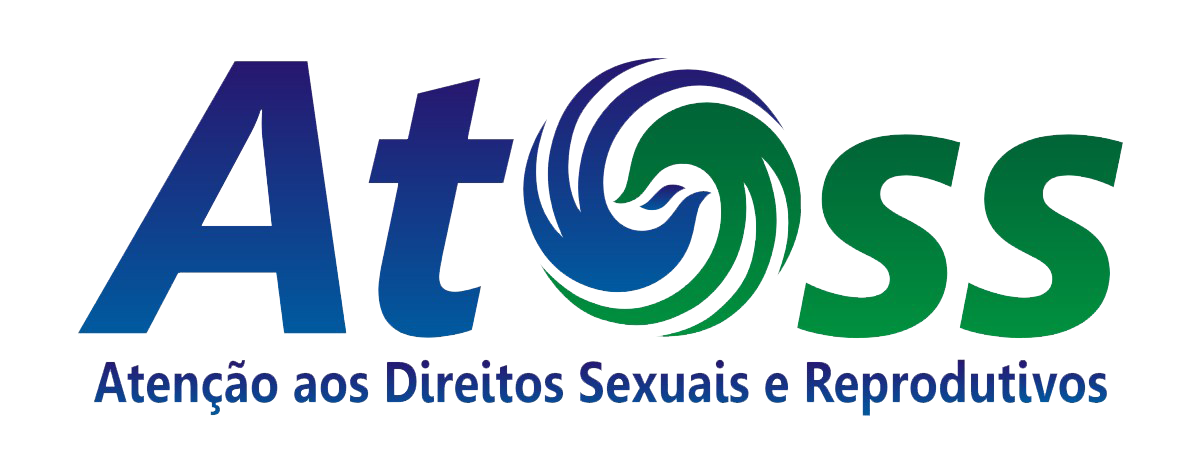 Contribuição da ATOSS no alcance das metas e na qualificação da assistência aos usuários dos serviços de saúde
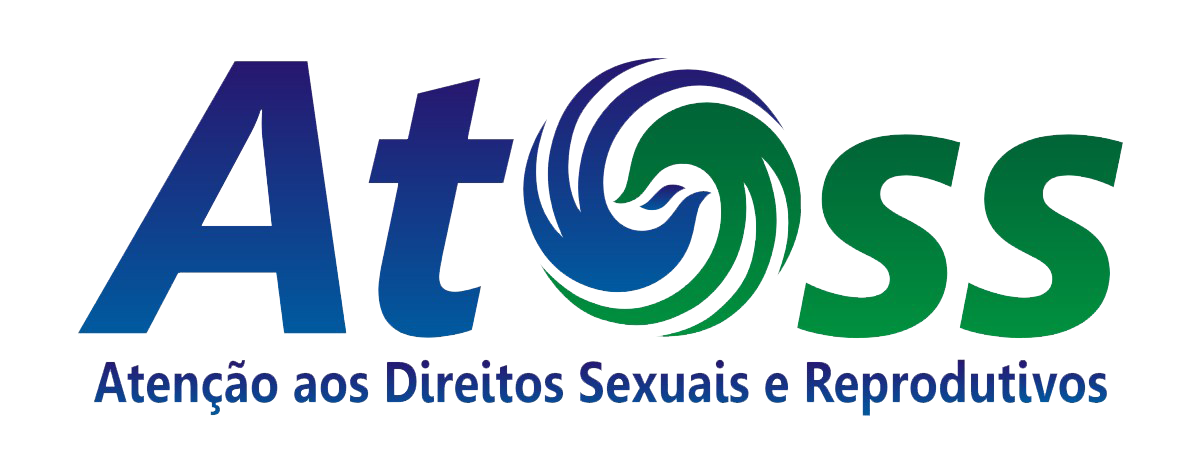 “Só engrandecemos o nosso direito à vida cumprindo o nosso dever de cidadãos do mundo.” (Gandhi)
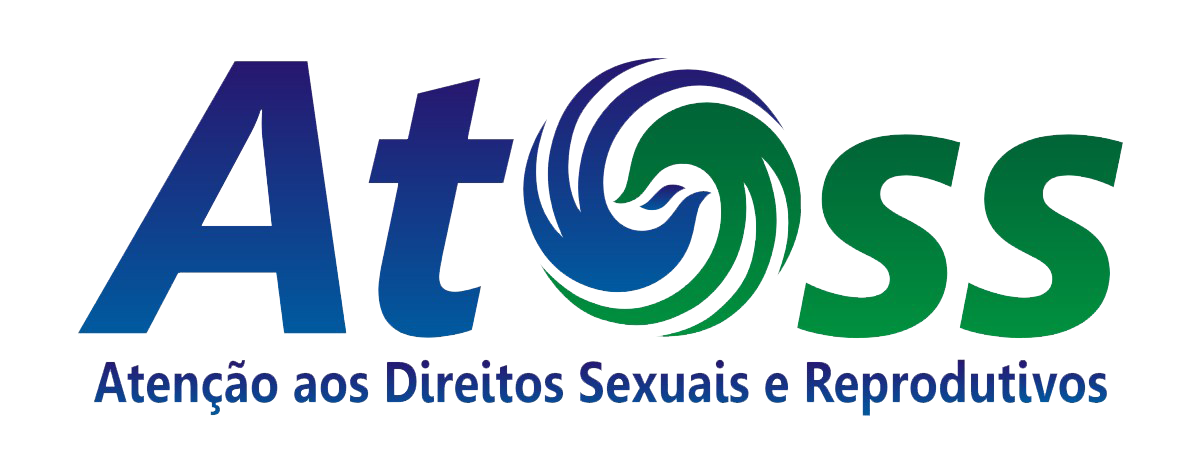